Муниципальное дошкольное образовательное учреждение «Детский сад №10»
Занятие по ознакомлениюс окружающим миром(дошкольный возраст 3-4 года)
Тема: «Насекомые»
Воспитатель: Жибарева М.В.
Цель:
Расширение представлений детей о насекомых.
Задачи:
Формировать умение узнавать насекомых по внешнему виду;
Обогатить словарь детей по теме «насекомые»;
Развивать сообразительность, мыслительную деятельность;
Развивать интерес к насекомым;
Развивать умение исключать четвертый лишний предмет с обоснованием своего ответа;
Формировать доброжелательное отношение к маленьким соседям.
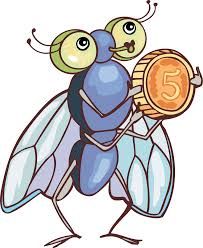 -Взрослый читает отрывок:

Муха, Муха-Цокотуха,
Позолоченное брюхо!
Муха по полю пошла,
И друзей себе нашла!

-Взрослый: ты хочешь узнать, кого
встретила Муха в поле?
Тогда пойдем вместе с ней!

Физкультминутка
По ровненькой дорожке, (идут друг за другом)
Шагают наши ножки.
Раз-два, раз-два!
По камешкам, по камешкам, (ходьба на носочках)
Через лужу – прыг (прыгают)
Бух! Упали! (приседают)
Куда же мы попали? (поворачиваются, смотрят по сторонам, удивляются).
-Взрослый:  вот и попали мы с тобой на полянку. Чтобы узнать кого встретила Муха, нужно отгадать загадки. Послушай внимательно и назови ответ.
2. На цветок, жужжа, садится,Чтоб нектаром насладиться,Он мохнатенький, как ель,На пчелу похожий …(Шмель)
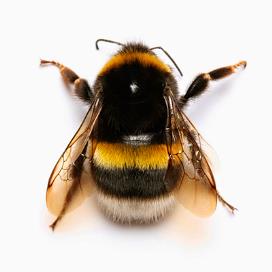 1. В небе кружит,Весело жужжит.Приземлился на сук.Кто же это?... (Жук)
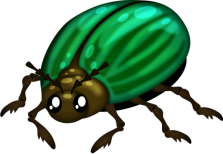 3. Летит, пищит,Ножки длинные тащит.Случай не упустит:Сядет и укусит.(Комар)
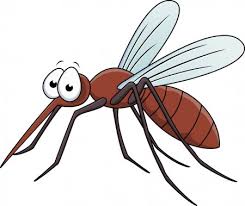 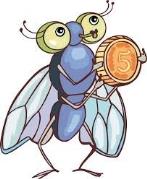 -Взрослый: молодец, всех правильно назвал! А теперь Муха просит найти отличия и назвать новых друзей - насекомых!
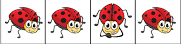 Божья коровка
(ребенок должен выделить признак отличия – положение)
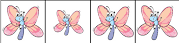 Бабочка
(ребенок должен выделить признак отличия – размер)
Кузнечик 
(ребенок должен выделить признак действия – сидит; летает)
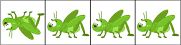 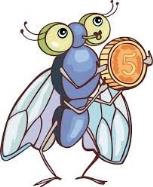 -Взрослый: ты снова справился с заданием! 
Но вижу глазки у тебя устали, надо отдохнуть!

«Бабочка».
Спал цветок         (Закрыть глаза, расслабиться, помассировать веки,
                          слегка надавливая на них по часовой стрелке и против нее.)
И вдруг проснулся,                (Поморгать глазами.)
Больше спать не захотел,    (Руки поднять вверх (вдох), посмотреть на руки.)
Встрепенулся, потянулся,    (Руки согнуты в стороны (выдох).)
Взвился вверх и полетел.    (Потрясти кистями, посмотреть вправо-влево.)
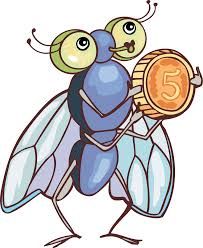 -Взрослый:  встретились Мухе еще друзья, но вдруг стало темно и тени от этих насекомых перепутались. Помоги насекомым найти свою тень и назови каждого!
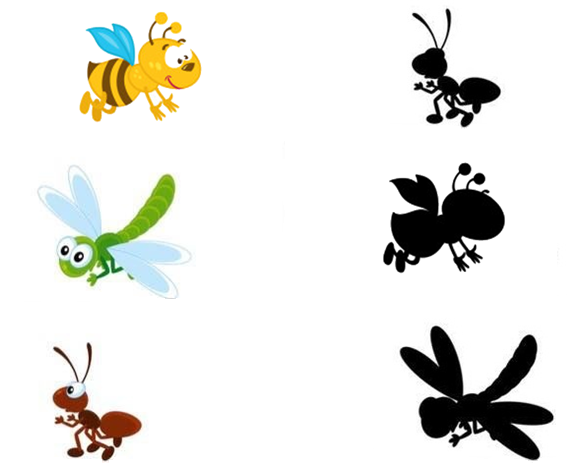 пчела
стрекоза
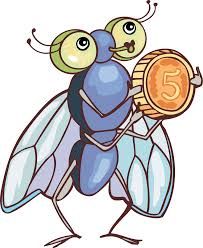 муравей
-Взрослый: а теперь назовем ласково, того, кого Муха встретила на своем пути. (взрослый называет первый, приводит пример)
1. Муравей – муравьишка

2. Пчела – пчёлка

3. Жук – жучок 

4. Комар - комарик
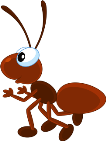 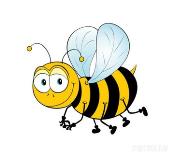 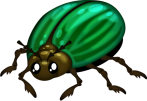 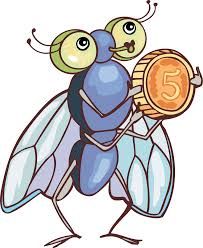 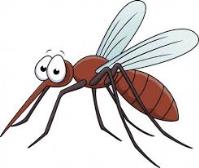 -Взрослый: Что за напасть, Муха забыла где живут насекомые! Подскажи ей. Для этого надо назвать насекомого, подумать и сказать, как называется его домик! Ну, а если ты не знаешь, я тебе помогу.
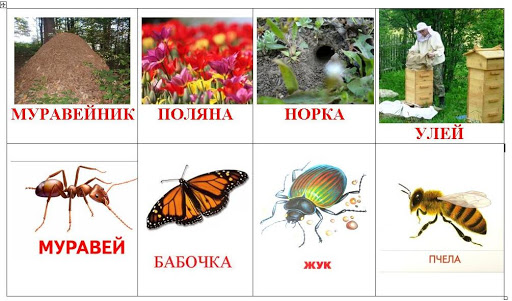 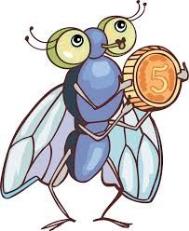 -Взрослый: Муха рада, что ты познакомился с ее друзьями!
Ну, а нам пора возвращаться домой! 

Физкультминутка
По ровненькой дорожке, (идут друг за другом)
Шагают наши ножки.
Раз-два, раз-два!
По камешкам, по камешкам, (ходьба на носочках)
Через лужу – прыг (прыгают)
Бух! Упали! (приседают)
Куда же мы попали? (поворачиваются, смотрят по сторонам, удивляются).

-Взрослый: вот мы и дома. Тебе понравилось наше путешествие? Давай вспомним, каких насекомых встретила Муха?
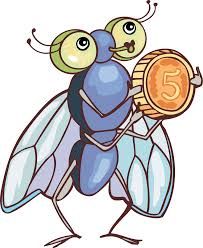